Pedagogická komunikace
Neverbální komunikace-Proxemika
Hana Medvedová
K neverbální komunikaci
Neverbální (nonverbální, mimoslovní) komunikace má v sociální komunikaci velký význam, v určitém směru se dá říci, že je významnější než slovní komunikace. 
Funkce neverbální komunikace: 
1. Vyjadřuje interpersonální postoje a city, osobní náklonnost, zájem o přiblížení, žádost o zvětšování odstupu. 
2. Podporuje verbální komunikaci = doplňují smysl slovního sdělení, poskytují zpětnou vazbu, signalizují pozornost. 
3. Nahrazuje řeč v případě nutnosti či potřeby. 
Do neverbální komunikace patří paralingvistika, proxemika, haptika, posturologie, kinezika, gestika, mimika, řeč očí a našich pohledů.
Ten, kdo má oči, aby viděl, a uši, aby slyšel, se může přesvědčit, že žádný smrtelník nedokáže nic utajit. Jestliže jeho rty mlčí, hovoří svými konečky prstů: jeho skryté myšlenky z něho prosakují ven každým pórem.
S. Freud
PROXEMIKA
Tělo neumí lhát. Při vstupu člověka do místnosti ho prozrazuje mnohé právě z jeho
snahy zaujmout v ní místo: extrovertní, dominantní a agresivnější lidé si automaticky
sedají do čela stolu, introverti ke kraji stolu, na okraj pohovky atp. Obecně platí,
že člověk se v prostoru může více přiblížit k předmětu než k cizímu člověku. Čím
společensky výše stojí člověk, tím jsou však jeho gesta úspornější a méně prozrazují.
Ve stáří pak člověk řeč svého těla brzdí. Se zvyšováním věku mají lidé tendenci
používat větší vzdálenosti.
Prostorem v komunikaci se zabývá proxemika. Proxemika (lat. proximus – nejbližší)
charakterizuje osobní prostor člověka jako jakousi mýdlovou bublinu. Komunikace
probíhá ve vzdálenostech:
• intimní (45 cm a méně),
• osobní (45 cm – 120 cm),
• společenská (1,2 m – 3,7 m),
• veřejná (vzdálenost je větší než 3,7 m, tvoří základnu naší osobní ochrany).
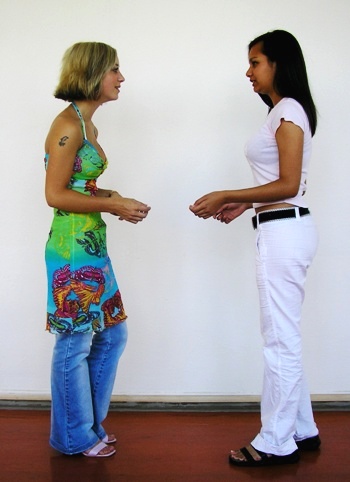 PROXEMIKA
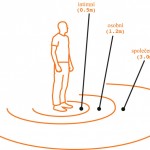 Předmětem zkoumání proxemiky je vzdálenost subjektů. 
Americký antropolog Edward Hall, který jako první vytvořil koncepci proxemiky osobního prostoru, rozdělil komunikační prostor na čtyři základní zóny: 

intimní zóna – vzdálenost komunikujících je do 50 cm 

osobní zóna – vzdálenost komunikujících je 50 aţ 150cm 

společenská zóna - vzdálenost komunikujících je 1,5 aţ 3m 

veřejná zóna - vzdálenost komunikujících je větší než 3m
Ve všech publikacích o neverbální komunikaci se uvádí rozdělení zón vzdáleností kolem, které jsou kolem každého uspořádány jako „navrstvené bubliny“.
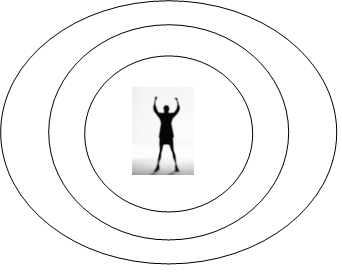 Příklad:
Zahrajte si role: rodič – dítě, učitel – žák, milenci a sledujte velikost zóny:
jak to bude na úřadě
proč je velký stůl u vedoucího
jak se projevuje nadřazenost zóny v postoji
proč při kárání učitel stojí a žák sedí
co vyjadřuje stejná výška – rovnoprávnost či nadřazenost
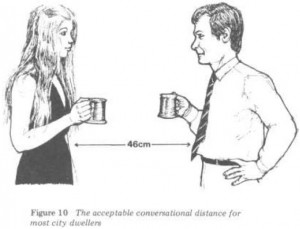 PROXEMIKA (pokračování)
Takto uváděné vzdálenosti je nezbytné považovat pouze za orientační, neboť jejich přesnost je dána dalšími faktory, jako je například temperament, národnost, socio-kulturní zvyklosti apod. Rozdílné hodnoty také udávají sami autoři. 
Vzdálenost komunikujících osob je vyjádřením jejich sociální blízkosti, tedy blízkosti v oblasti psychických postojů. 
Při prvním jednání s cizím člověkem udržujeme větší vzdálenost než při druhém. Jinou vzdálenost však s toutéž osobou zaujímáme na ulici, při obchodním jednání nebo v intimní situaci.
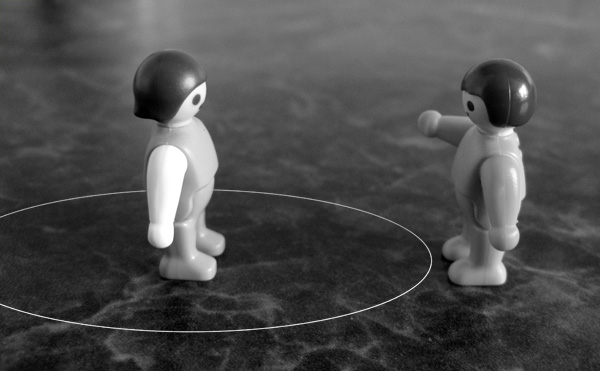 PROXEMIKA
Vertikální proxemika je nejčastěji používána za účelem získání vyšší pozice. Zde můžeme připomenout polohu učitelské katedry vůči žákovským lavicím, stupínek apod. Aby komunikace byla vyrovnaná, je potřebná stejná rovina očí, neboť ten, kdo je s rovinou očí výše, má tendenci k nadřazenosti. 
Pokud chce učitel hovořit se žáky jako rovný s rovnými, je třeba, aby se udržel mimo jejich osobní zónu, respektoval ji a přizpůsobil svou výšku. Zatímco potřebuje-li žáky usměrnit, umírnit, pak je vhodné vstoupit do jejich
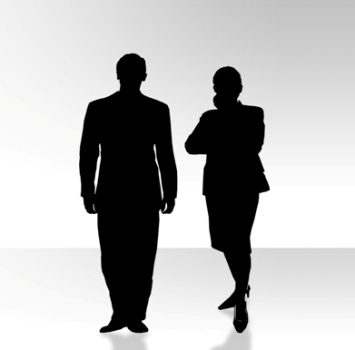 PROXEMIKA
osobního prostoru a zůstat stát nad nimi. Je na pedagogově vnímání a taktu, jak dokáže využívat vzájemného prostoru mezi sebou a žákem. 
Učitel, zvláště na 1. stupni základní školy, je přirozeně vyšší a větší postavy než děti. To samo o sobě budí respekt a dojem síly a moci, neboť zaujímá větší prostor. 
V částech vyučovacích jednotek, kdy sedávají učitelé s dětmi v kroužcích na kobercích, si navzájem vstupují do osobních zón, a přesto tato těsná komunikace nebývá vnímána jako znervózňující. Vztah mezi žákem a učitelem je v tu chvíli méně formální a i mluvené slovo se jí přizpůsobí a je lépe žáky přijímáno.
Co ovlivňuje naši prostorovou komunikaci?
Lidé stejného postavení udržují menší vzájemný odstup než lidé nestejného postavení. Hranice proxemiky určuje žena, starší z partnerů, společensky výše postavený člověk. Existují společenství, kde na zasedáních jsou tradičně vymezena místa předem nebo tichou dohodou mezi členy společenství. Umožňují pak další opakovaná zasedání, kdy sedí partneři na týchž místech, takže se tato místa postupně stanou stabilními. Blíže přistupujeme k přátelům a sympatickým lidem. Extroverti přistupují k lidem blíže než introverti. Muž zaujímá v dialogu s jiným mužem bližší vzdálenost než s ženou. 
Ve vzdálenosti intimní se málo hovoří, komunikuje se pohledem, dotekem, mimikou, řeč je přerývaná, subjektivně stylizovaná, osobní vzdálenost se pohybuje v rozmezí vzdálenosti tzv. lehkého dotyku. Během sociální (společenské) vzdálenosti je v zorném poli celý partner.
Proxemika souvisí s kulturou dané země
Příslušníci odlišných kultur zacházejí s prostorem odlišně. Příslušníci severoevropských kultur a mnozí Američané při konverzaci udržují dost značný odstup. Jihoevropané a lidé z blízkovýchodních kultur ve stejných situacích stojí mnohem blíže. V Japonsku se obvykle sousedé nesbližují, v Evropě nebo v USA obvykle ano. Existují mnohé rozdíly mezi gesty v domácím prostředí a v zahraničí: například při loučení Češi i Rusové mávají tak, že dlaň ruky je obrácena od těla a ruka od zápěstí ke konečkům prstů se pohybuje dopředu a dozadu. Italové však obracejí dlaň k sobě, což pro Čechy a Rusy znamená přivolání: Pojď sem! Nestejnou gestikulaci v týchž situacích v různém prostředí může provázet i náš tzv. kulturní šok.
Při hostině sedí čestný host vedle hostitelky vpravo, žena jako čestný host vedle hostitele vpravo. V Anglii je ovšem nejčestnější místo vždy po levé straně hostitele. Manželé jako hostitelé sedí naproti sobě na konci dlouhého stolu (anglický zvyk), vedle sebe uprostřed stolu (francouzský zvyk). 
Ženy sedají raději vedle sebe a stojí všeobecně blíže k sobě než muži. Muži dávají přednost sezení naproti sobě (typické je to pro rokování nad konferenčním stolkem: pokud je však příliš dlouhý, je záhodno sedět v rohu).
Cvičení-DÚVypracujte si toto cvičení
Slyšíte, vidíte nebo cítíte, co se kolem vás děje? 
M. Hartley rozdělila lidi do tří typů podle toho, jak neverbálně komunikují: 
a) Vizuální typ - upřednostňují zrakový kontakt 
- hovoří rychle, vysokým hlasem  
- stojí vzpřímeně, s lehkým napětím v ramenech 
- dýchají povrchově horní částí hrudníku 
- na čele mívají slabé vrásky 
b) Auditivní typ - informace vnímají především sluchem 
- mají čistý, melodický projev 
- dýchají rovnoměrně do celého hrudníku 
- stojí vyváženě, s hlavou někdy lehce nachýlenou ke straně 
c) Kinestetický typ - hovoří hlubokým pomalým hlasem 
- dýchají zhluboka do břicha 
- stojí uvolněně s hlavou skloněnou dolů 
Následujícím cvičením lze zjistit jaký neverbální jste neverbální typ a zároveň získat pochopení pro různé druhy myšlení a přizpůsobit se jim při výkladu.
Cvičení-DÚ (pokračování)
Pomůcky: psací potřeby, pracovní list 
Prostředí: klidné místo s možností soustředění 
Popis aktivity: 
Představte si, že mluvíte se třídou. Dáváte žákům instrukce, jak mají například spočítat nějaký příklad nebo použít konkrétní výtvarnou techniku. Jaká slova nebo fráze použijete? Jakou řeč těla použijete? Vyplňte následující tabulku. Kterého neverbálního typu jsou vaše výrazové prostředky? 
Příklady/ vizuální, auditivní nebo kinestetický přístup? 
Slova ______________________________________________ ___________ 
Postoj ______________________________________________ ___________ 
Tón hlasu____________________________________________ ___________ 
Gesta_______________________________________________ ___________ 
Rozbor: 
Který neverbální typ jste? 
Jak lze toto uplatnit při výuce? 
Jaké neverbální typy žáků jsou ve vaší třídě? Jak k nim budete přistupovat? 
Doporučení: 

Zjistit jakým způsobem komunikují žáci a „přeladit“ se na jejich komunikační smysl (zrak, sluch, pocity) 

Zaměřit se na to, jak se projevuje neverbální typ ve verbálním projevu: virtuální typ – věty stylu: „to vypadá dobře“, „to se mi líbí“ 

auditivní typ- věty stylu: „to zní dobře“, „pokud jsem dobře slyšel“ 
kinestetický typ – věty stylu: „mám z toho dobrý pocit“
Interaktivní cvičení
TEST SEBEPOZNÁNÍ - VNÍMÁNÍ
U otázek si zvolte odpověď, která Vás nejvíce charakterizuje. Vyberte vždy z jednu předložených kategorií A, B, C, D.
1. V tanečním klubu
A. Těší mne, že hrají jen ty nejlepší hity, které mám rád/a.
B. Zaujme mne blikání světel, vnímám atmosféru místností a oblečení tančících lidí.
C. Všimnete si, zda to v klubu voní nebo zda je třeba vyvětrat.
D. Jsem rád/a že jsem si rezervoval/a s přáteli stůl, protože je zase přeplněno.
2. Na pláži u moře
A. Cítíte se pozitivně naladěni díky barvám léta - vody, nebe a pláže.
B. Vnímáte vlhkou a slanou vůni větru.
C. Jste rádi, že jste se právě teď vydali na procházku.
D. Je vám velmi příjemné šumění vln.
3. Cestou v dopravním prostředku (autobus, tramvaj, vlak …)
A. Přemýšlíte nad tím, co zrovna potřebujete vyřešit či vymyslet.
B. Pozorujete okolí, nastupující a vystupující lidi.
C. Přijde vám, že v dopravním prostředku je zrovna hodně horko nebo zima.
D. Zabloudíte svým soustředěním do některých rozhovorů jiných cestujících.
4. Když venku prší
A. Napadá mne, že je opět jeden zkažený den, musím naplánovat, jak jinak využiji čas rozumně.
B. Vdechujete vůni vlhké země, padajících dešťových kapek.
C. Pomyslím si, že by se zase mohla objevit duha.
D. Je mi příjemné bubnování kapek a občasné zahřmění.
5. Vánoční nákupy
A. Jsem rozčilený/á, když nenajdu svoje oblíbené zboží na svém místě.
B. Jsem rozladěn/á z toho, že opět nemohu najít obsluhu, která by mi odpověděla na dotazy a poradila při výběru.
C. Vadí mi, že letos opět zdražili některé mé oblíbené zboží.
D. Nemusím slyšet vyhrávání a neustálé opakování vánočních koled s přerušovaným upozorňováním na “výhodný nákup” toho či onoho zboží.
6. Návštěva starobylého chrámu či kostela
A. Je mi velmi příjemná vůně kadidla a květin.
B. Ponořím se do rozlehlého ticha a užívám si to.
C. Upoutá mne pronikání světelných paprsků přes barevná sklíčka oken a mihotání plamínků svíček.
D. Všechny staré kostely jsou jeden jako druhý, hloubám nad tím, čím to asi bude.
7. V oblíbené restauraci
A. Soustředíte se na to, jak se změnila nabídka jídla od Vaší poslední návštěvy
B. Hledáte místo k sezení, kde se budete cítit nejpříjemněji.
C. Vnímáte pohodlí a atmosféru vkusně vybavených místností.
D. Jste rádi, že opět hrají příjemnou hudbu.
8. Po probuzení
A. Zaujme Vás zpěv ptáků či jiné zvuky za oknem venku.
B. Soustředíte se na to, jestli se už rozednívá / zda vychází slunce.
C. Nechce se Vám z tepla vašich přikrývek.
D. Napadne Vás, co dnes budete dělat, přemýšlíte nad plánem dne.
9. Sousedé s dětmi se vrátili s dovolené
A. Zaujme Vás, jak krásně jsou jejich děti opálené a plné dobré nálady.
B. Dochází Vám, že se blíží i Vaše dovolená a že se těšíte.
C. Jste rádi že se vrátili v pořádku a jsou spokojení.
D. Dojde Vám, že klidné časy jsou opět minulost a bude znova slyšet hluk a skotačení dětí.
10. Při čerpání pohonných hmot u pumpy
A. Zahloubáte se do svých myšlenek, těšíte se, až dorazíte do cíle své cesty,
všimnete si, že cena benzinu stoupla/klesla…
B. Už se nemůžete dočkat, až to dočerpáte a signalizace Vám zavelí, že je nádrž
plná.
C. Jste rádi, že vylezete z auta a že se protáhnete, škoda že ve vzduchu je cítit
benzín.
D. Soustředíte se na to, jak na počitadle naskakuje cena.
11. Na pouti
A. Ohlušující hudba je Vám nepříjemná, chcete si popovídat se známými a neslyšíte
se.
B. Vaši pozornost upoutají barvy stánků, kolotočů, pouťových atrakcí.
C. Vnímáte dav lidí kolem sebe.
D. Napadají Vás různé myšlenky, kdo to všechno uklidí, až pouť skončí, jestli se
vyplatí stánkařům jejich prodej, co si koupíte…
12. Jízda autem v roli spolujezdce
A. Všímáte si počasí, sledujete krajinu.
B. Snažíte se naladit tu nejlepší radiovou stanici.
C. Odpočíváte, uvelebíte se v sedadle.
D. Snažíte se myslet na různé jiné věci, abyste nemluvil/a řidiči do řízení.
13. Koupel ve vaně
A. Jste rádi, že denní shon skončil a máte pro sebe chvilku ticha, nebo si pustíte
uklidňující hudbu.
B. Těšíte se na příjemnou teplou vodu, užíváte si to.
C. Jste toho názoru, že po práci je třeba si řádně odpočinout a voda přispívá k relaxaci.
D. Ponoříte se do vody, sledujete bubliny z pěny, sníte o svých dalších plánech.
14. Zkoušíte několik svetrů, nakonec si koupíte
A. Svetr, ve kterém se cítíte nejpohodlněji, je z příjemného materiálu.
B. Svetr, který mi nejvíc slušel před zrcadlem.
C. Svetr, který ocení mí přátelé, partner/ka.
D. Svetr, který vypadá nejpraktičtěji.
15. Kočka se Vám lísá o nohy
A. Pozorujete, jak si hraje a jak je přítulná.
B. Napadne Vás, že má štěstí, že máte rád/a zvířata.
C. Neodoláte a její hebký kožich si pohladíte.
D. Zaposloucháte se do tichého mňoukání a přemýšlíte, co asi chce.
Klíč k vyhodnocení
Klíč k vyhodnocení
Následné vyhodnocení
Sečtěte volby v řádku – nejvyšší součet označuje dominanci daného stylu vnímání a prožívání. Druhý součet je záložní, ostatní typy méně preferujete. Může se stát, že máte všechny 3 styly vyvážené - preferujete vnitřní dialog. Výsledky zaneste do následující tabulky:
Klíč k vyhodnocení
Vypracovat otázky-DÚ
Mezi neverbální prostředky komunikace nepatří: a) haptika, b) gestika, c) hlasový témbr =zabarvení, d) proxemika
Mezi neverbální prostředky komunikace nepatří: a) haptika, b) gestika, c) proxemika, d) melodie hlasu, e) motorická aktivita
Mezi neverbální prostředky komunikace nepatří: a) přestávka v řeči, b) haptika, b) gestika, c) proxemika, d) motorická aktivita
Vypracovat otázky
Intimní zóna je zhruba do vzdálenosti mezi lidmi (doplňte velikost v cm)…..
Osobní zóna je zhruba do vzdálenosti mezi lidmi (doplňte velikost v cm)…..
Společenská zóna je zhruba do vzdálenosti mezi lidmi (doplňte velikost v cm)…..
Veřejná zóna je zhruba do vzdálenosti mezi lidmi (doplňte velikost v cm)…..
Cvičení-jen pro zajímavost
10. Kam se kdo posadí? 
Již tím, kam se žák posadí, dává najevo svůj vztah k vyučovanému předmětu. Z části je to dáno i rozmístěním lavic ve třídě. (Stále častěji a zvlášť na 1.stupni škol se objevuje postavení lavic do U. ) Proxemika usazení žáků ve třídě ovlivňuje jednak jejich vnímání a jednak vztah ţák – učitel. 
Kusák, Dařílek, 2001: „Výzkumy ukázaly, že není jedno, kde dítě sedí, zejména pokud jde o jeho pozornost a vztah k učiteli. Ukázalo se, ţe žáci v prvních lavicích jsou daleko pozornější než žáci v posledních lavicích. Ukázalo se také, že žáci v prvních lavicích a žáci uprostřed řad jsou nejaktivnější. Tato skutečnost byla označena jako aktivní zóna třídy.“ 
(Kusák, P., Dařílek, P. 2003, s. 25)
Pokračování cvičení
Pomůcky: psací potřeby, záznamový arch 
Prostředí: místnost 
Popis aktivity: 
Vezměte si papír, na který nakreslete rozmístění lavic ve vaší třídě. Zapište do lavic jména žáků, kteří v nich sedávají. 
Rozbor: 
Jak zasedací pořádek odráží vztahy ve třídě? Sedí spolu kamarádi? 
Má vzdálenost od učitelského místa nějaký vztah s učebními výsledky žáků? 
Sedí vedle sebe ti, kteří tak nějak patří k sobě? 
Jaký vliv má pohlaví žáků na jejich rozmístění ve třídě? 
Doporučení: 

 Rozmýšlet zasedací pořádek žáků nejen z pohledu kázně, hygienických, ale i s myšlenkou na neverbální komunikaci